GDCh Electrochemistry 2018: From Fundamentals to Applications, 24. – 26. September 2018, Ulm, Germany
Boosting the ORR Performance of PtNi/C Catalysts with Ionic Liquids: The influence of Carbon Support
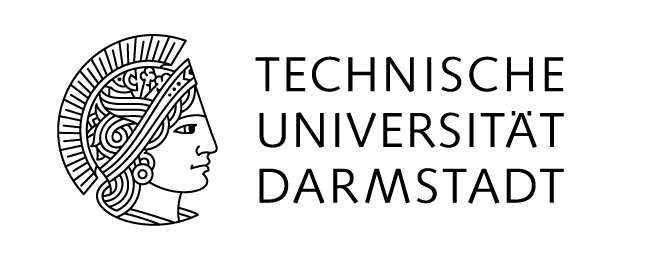 High cost and poor stability of oxygen reduction reaction (ORR) electrocatalysts are the major barriers for broad-based application of polymer electrolyte membrane fuel cells (PEMFCs).[1] Recent investigations have opened a new way to boost the activity of conventional Pt-catalysts by applying a post treatment of the catalyst through impregnation with small amounts of hydrophobic Ionic Liquids.[2-4] The Ionic Liquid (IL) is supposed to locate on the defect site of the catalyst and improve the ORR-kinetic by blocking non-reactive oxygenated species while it is still accessible to the reactants. In this work we continue the investigations on this so-called SCILL (solid catalyst with ionic liquid layer) technique and transfer it to a PtNi catalyst. By applying a 3-step catalyst synthesis procedure we are able to vary the choice of active site, carbon support, Ionic Liquid as well as the IL loading. PtNi nanoparticles were immobilized on three different carbons and electrochemically characterized to gain new insights into the interaction between the carbon support and the SCILL system.
The Idea of SCILL
Catalyst Synthesis
ILs are electrochemically stable
The hydrophobicity of ILs can help to suppress surface oxidation of Pt and therefore boost the ORR activity 
The IL adsorbs preferably at the defect sites of the catalyst 
Defect sites are still accessible by reagents due to a high oxygen solubiltiy
Nanoparticle 
Precursor
Nanoparticles
Carbon
support
Solvothermal 
Reaction
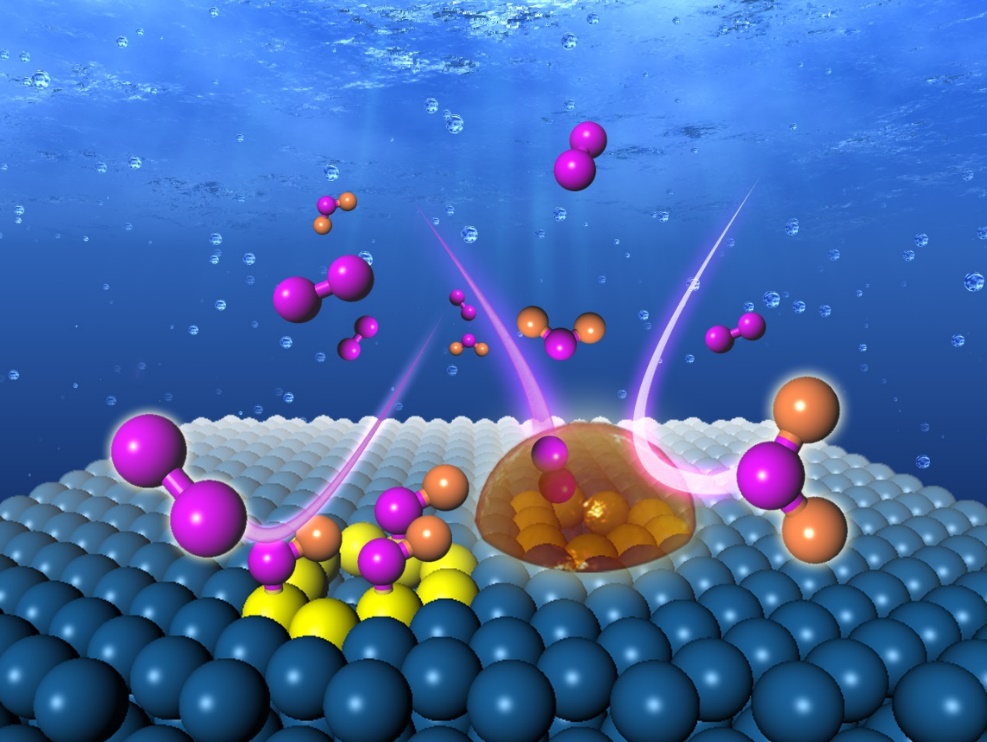 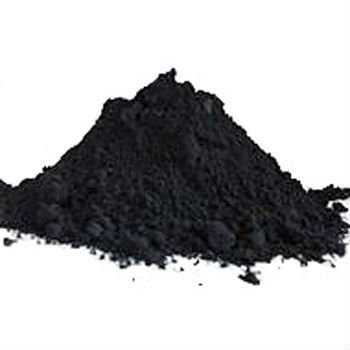 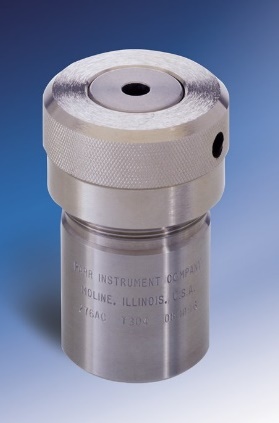 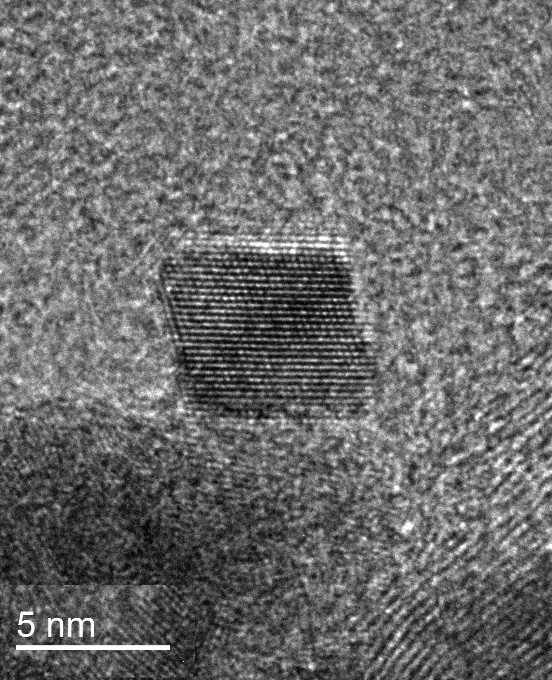 Octahedrons 
7.2 nm ± 1.1 nm
Octahedrons
7.2 ±1.1 nm
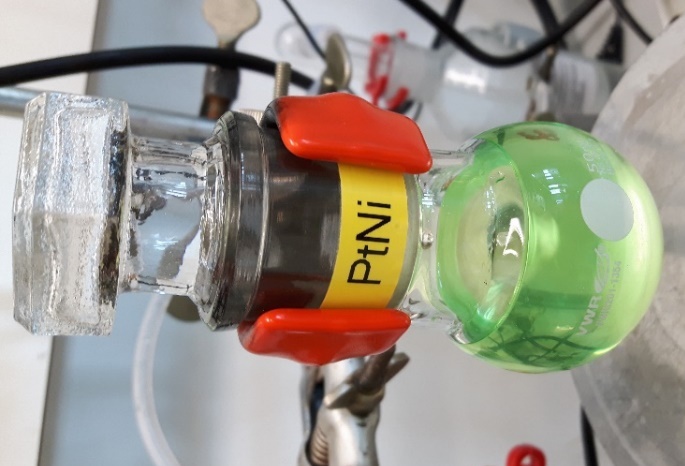 Ketjenblack EC300J (KJB)
Vulcan XC72R
MW-CNTs
200°C
24 h
washing 
procedure
Pt(acac)2, Ni(acac)2
Benzoic acid
DMF
Characterization of Carbon support
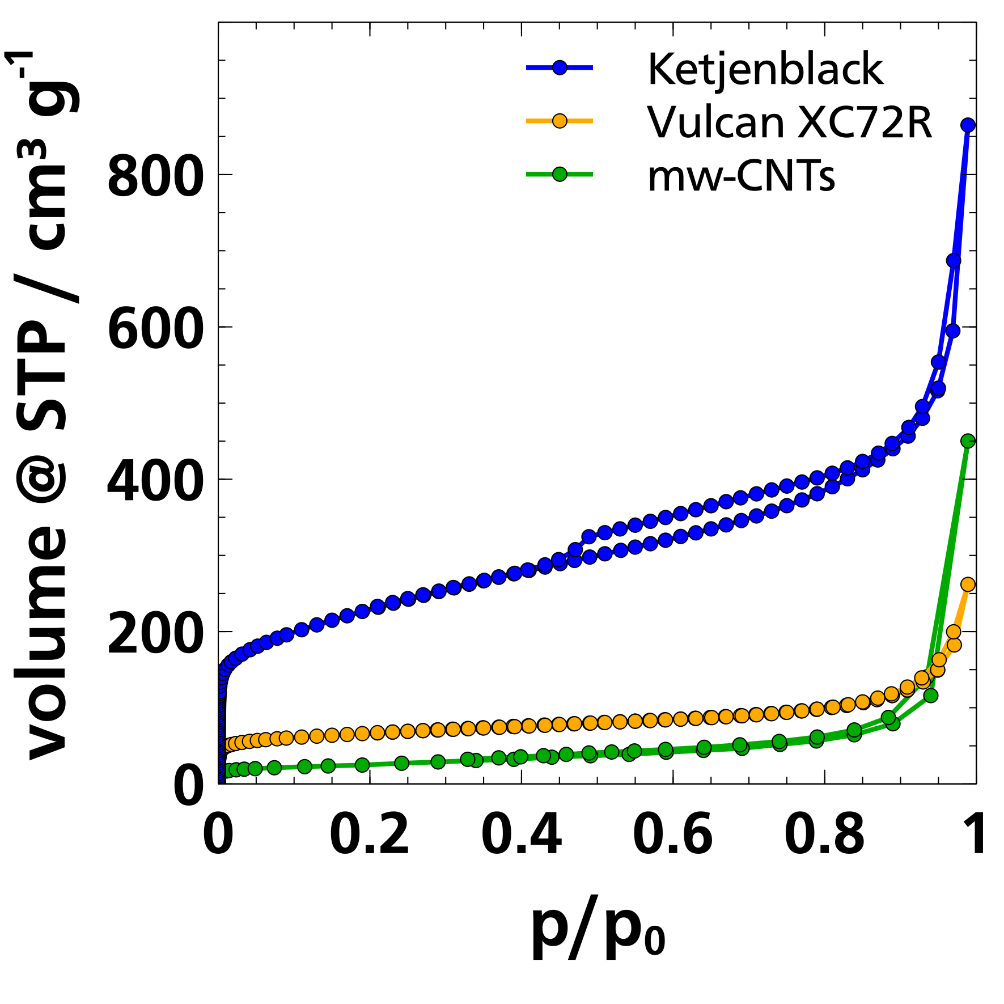 Test of 3 different carbon supports with varying physical properties in terms of BET-surface area, pore volume and pore structure (determined by N2 physisorption) to analyze the influence of carbon on the SCILL system
Ionic Liquid
PtNi/C
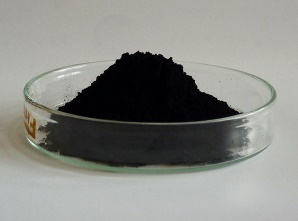 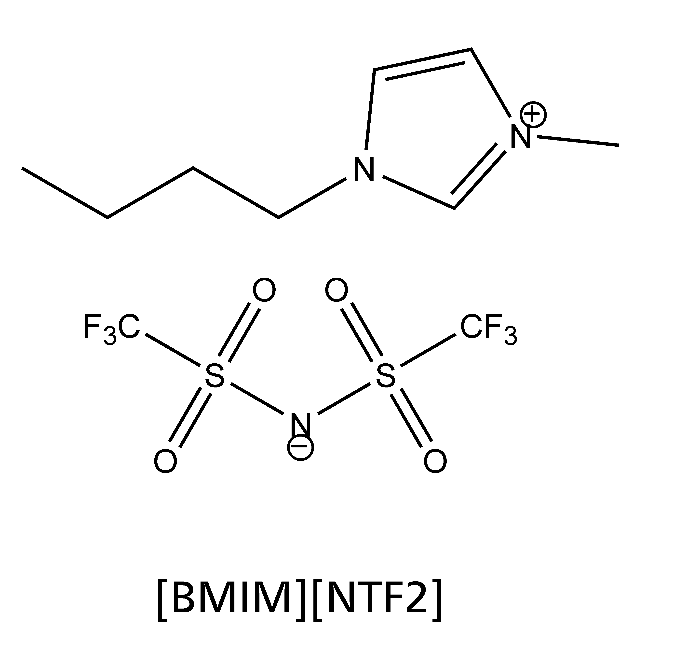 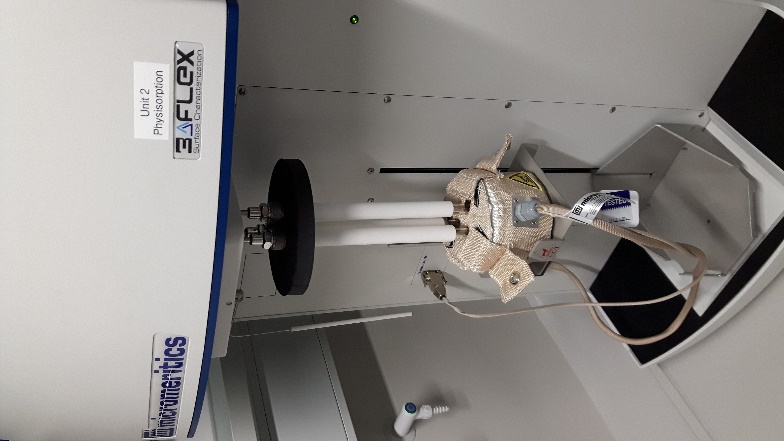 Vacuum supported impregnation with IL
3-step catalyst synthesis method allows variation of active site, carbon support and Ionic Liquid filling
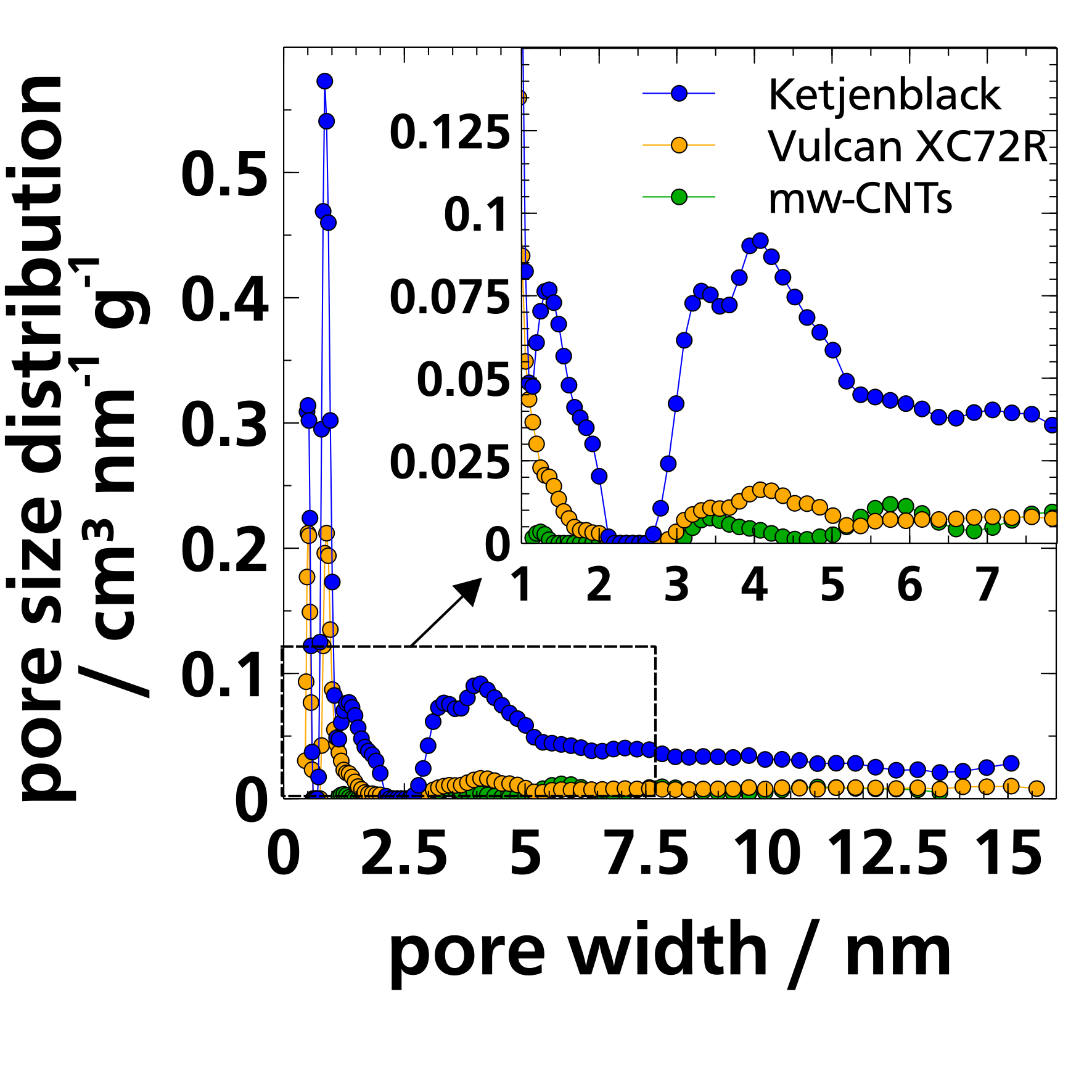 SCILL catalyst
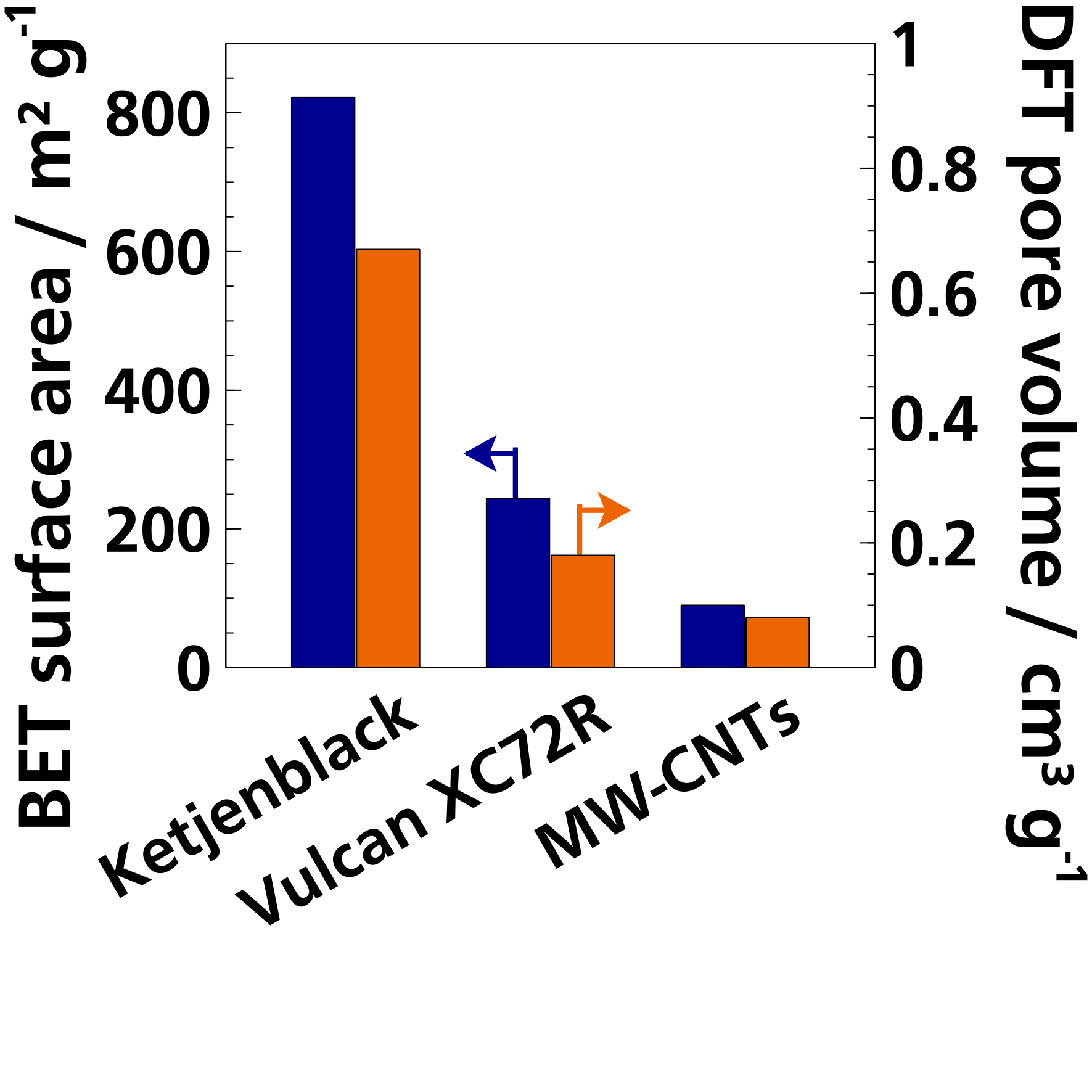 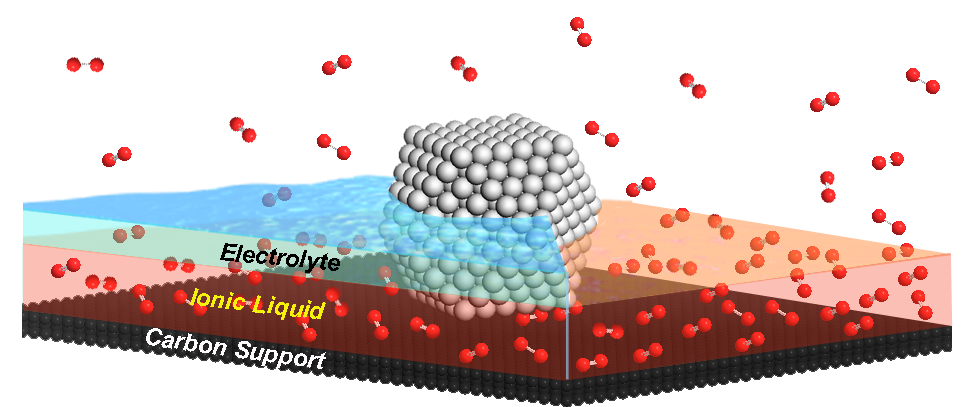 Electrocatalytic Performance
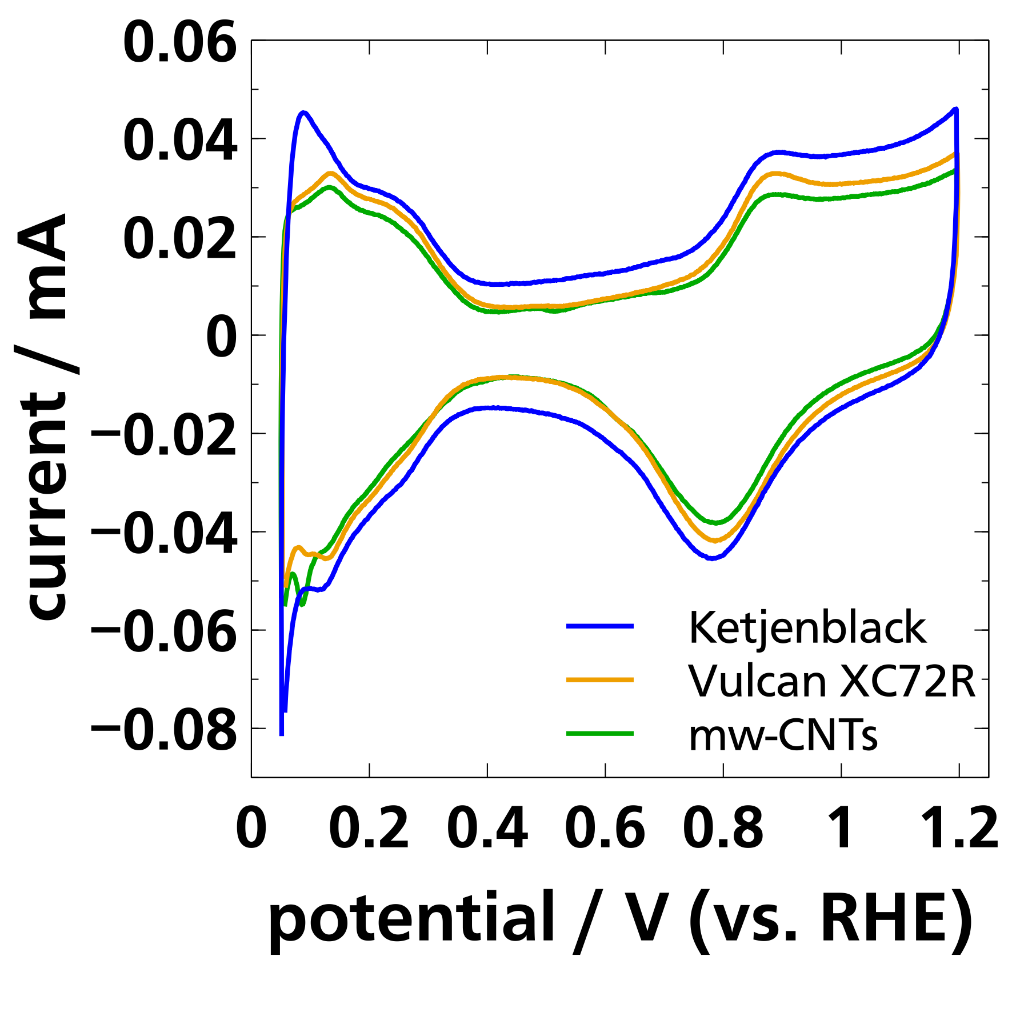 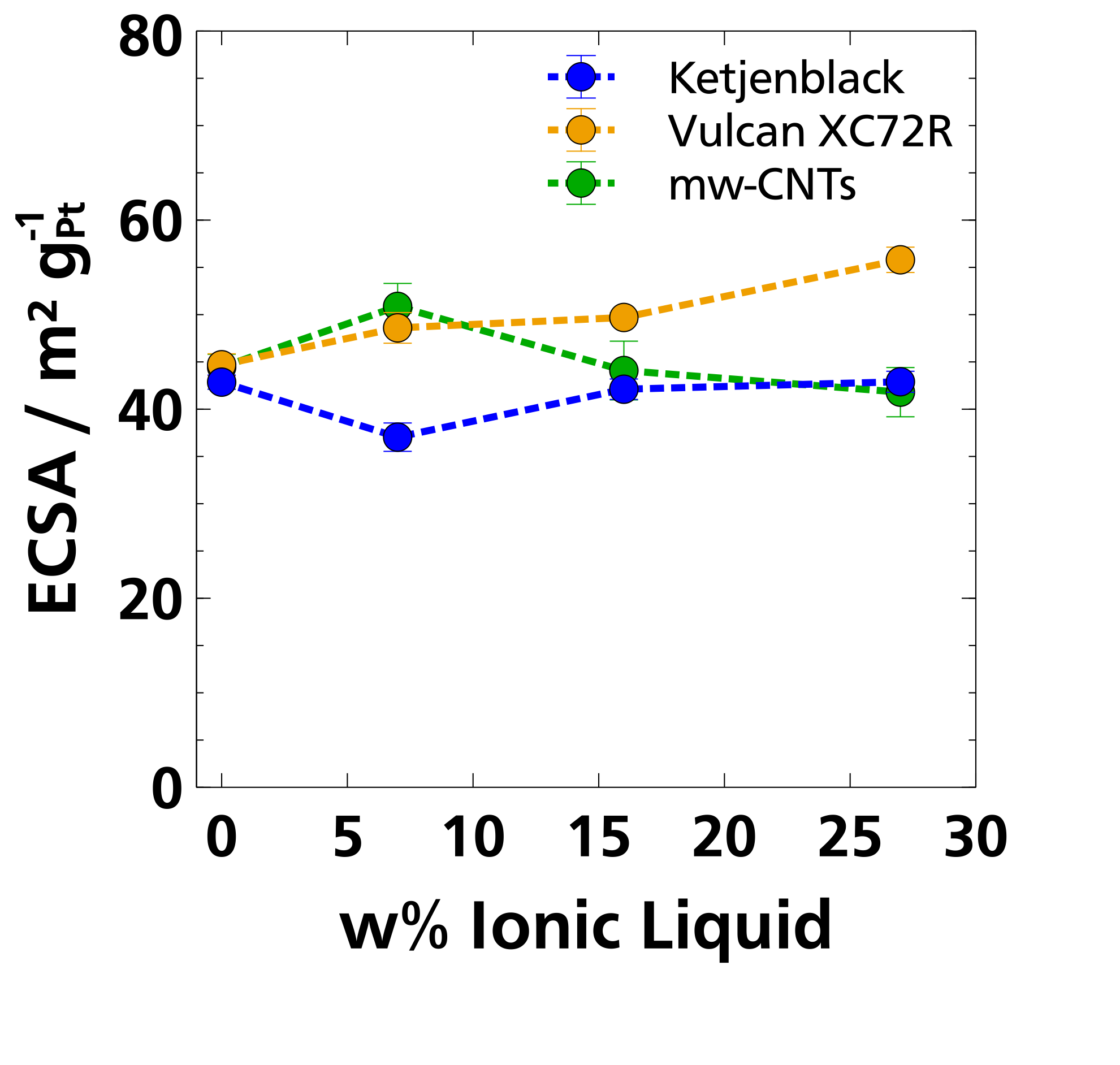 No drop in electrochemical active surface area after impregnation with Ionic Liquid
Vulcan
MW-CNTs
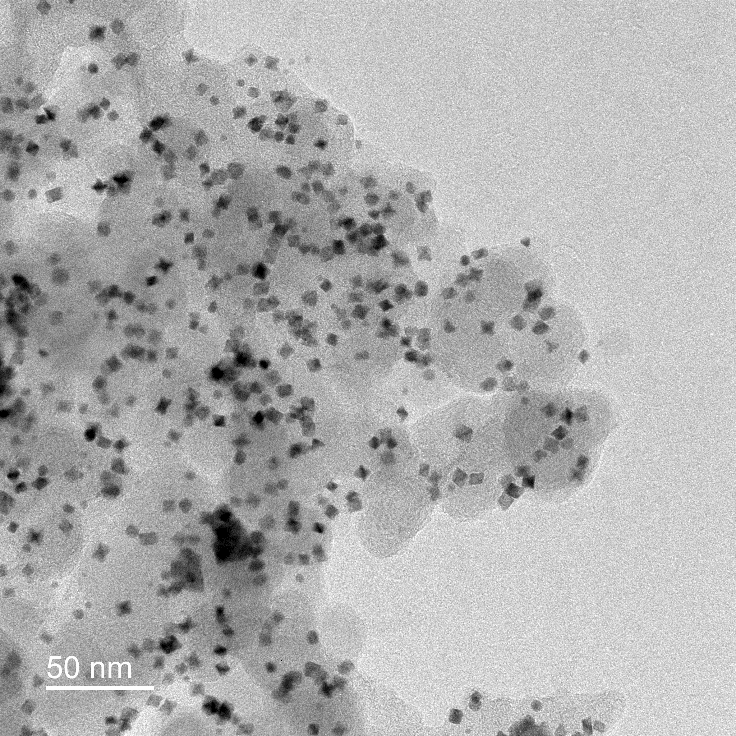 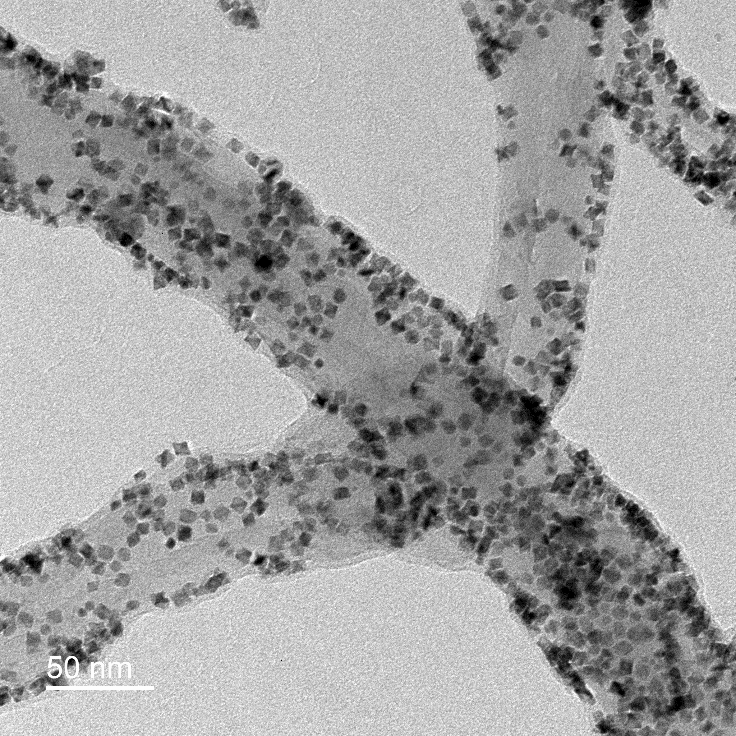 Ketjenblack
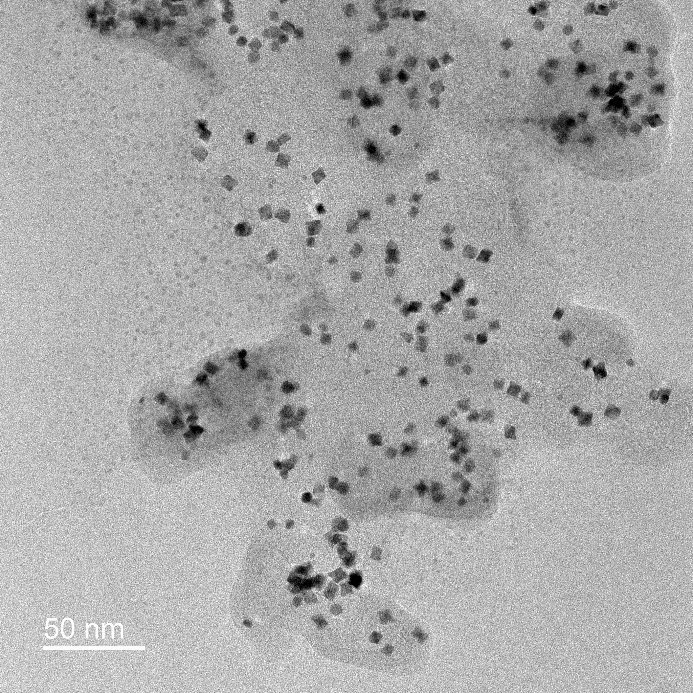 ORR activity increase for Vulcan and MW-CNTs (+40 % MSA) with 7 w% IL
Drop in activity for higher loadings than 7 w%
No SCILL-effect for KJB detectable  higher IL loading neccessary?
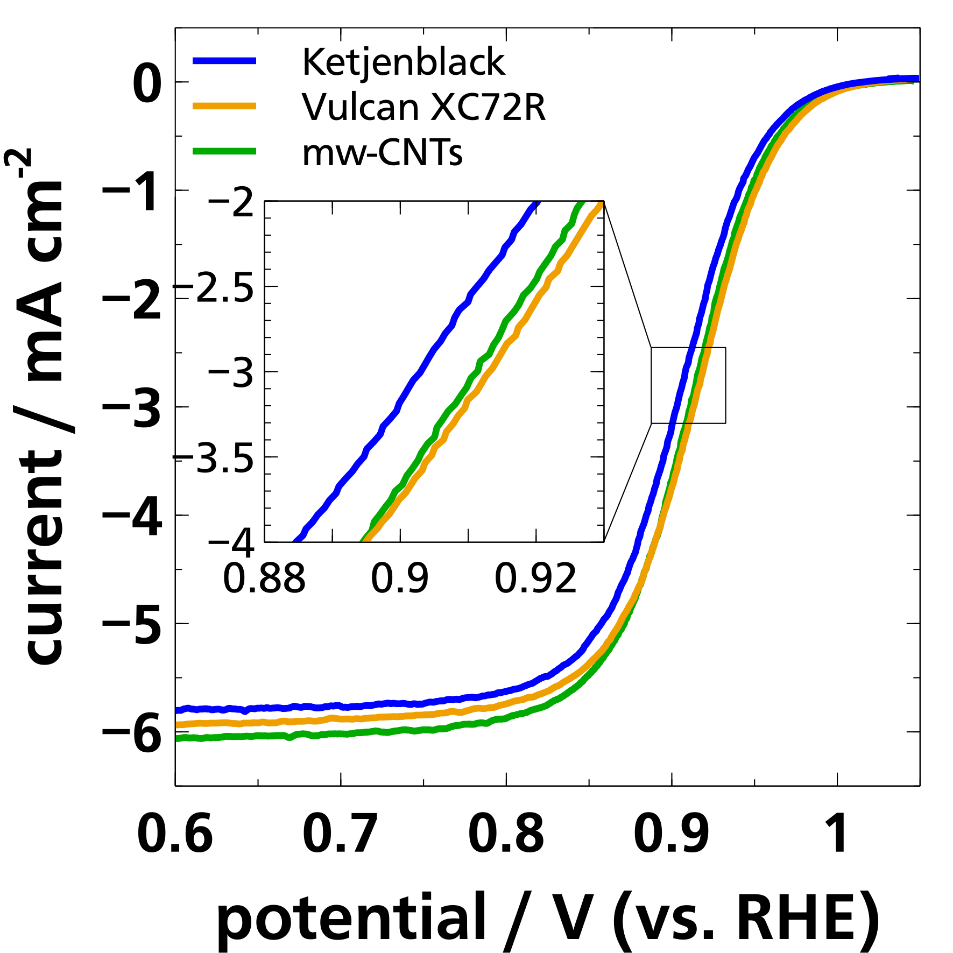 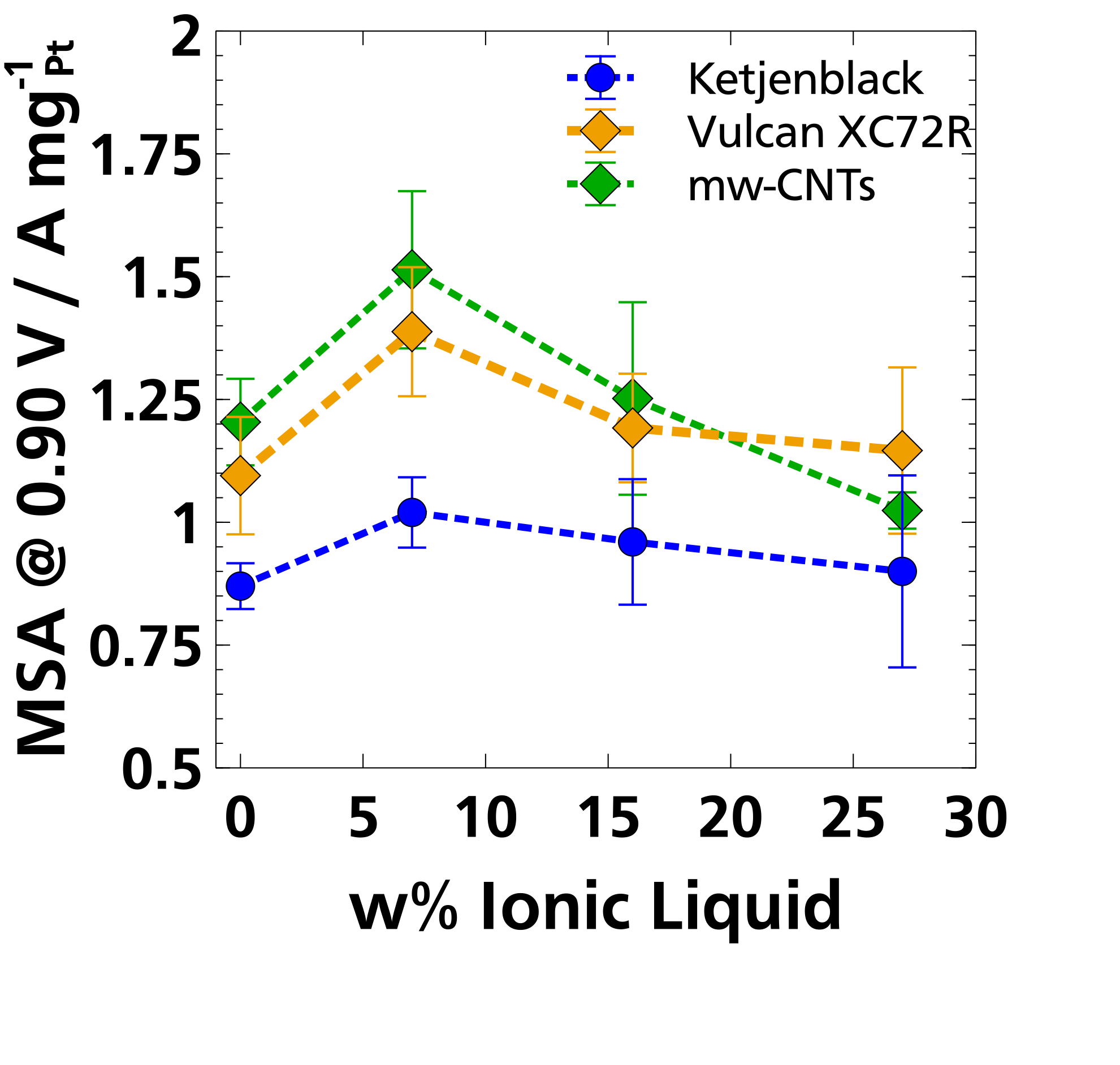 Conclusions
The choice of carbon support has a great influence on the desired SCILL boosting effect
Carbon supports with simple (Vulcan) or no accessible pore structures (CNTs) allow an easier modification of the active site with Ionic Liquid, which can increase the ORR activity
Carbon supports with a more complex pore geometry (Ketjenblack) afford higher IL loadings or an advanced pore filling technique
However, too high IL loadings lead to a drop in activity due to O2 diffusion limitations
0.1 M HClO4, room temperature; ORR: 20 mV s-1, 1600 rpm
Acknowledgements:
This project has received funding from the European Research Council (ERC) under the European Union's Horizon 2020 research and innovation programme (grant agreement n° 681719).
Correspondence:	Prof. Bastian J.M. Etzold			
	Ernst-Berl-Institut			
	Alarich-Weiss-Str. 8			
	D-64287 Darmstadt
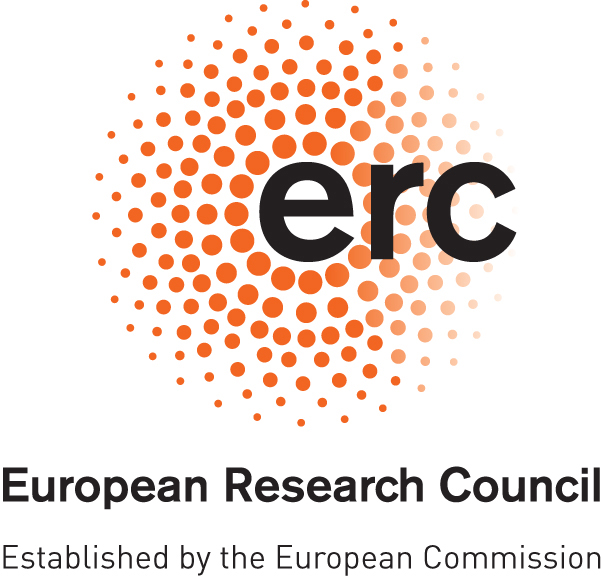 Literature:	[1] S. Guo, S. Zhang, S. Sun, Angew. Chem. 2013, 125, 8686-8705.
		[2] G.R. Zhang, M. Munoz, B.J.M. Etzold, ACS Appl. Mater. Interfaces, 2015, 7, 3562.
                   [3] G.R. Zhang, B.J.M. Etzold, J. Energy Chem., 2016, 25, 199.
		[4] G.R. Zhang, M. Munoz, B.J.M. Etzold, Angew. Chem. Int. Ed., 2016, 55, 2257.